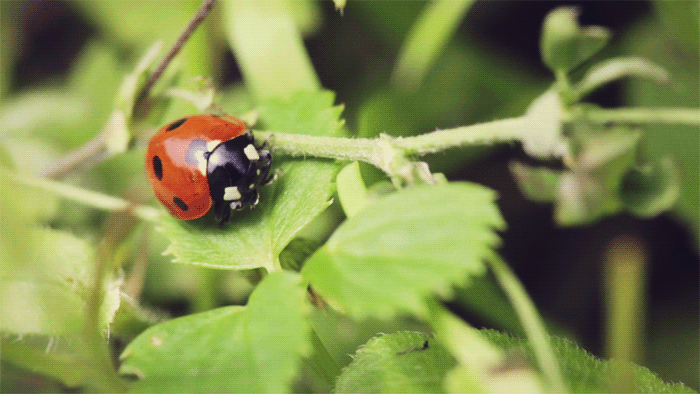 Тема: «Разноцветные букашки»
Воспитатель : Коростелева С.Ю.
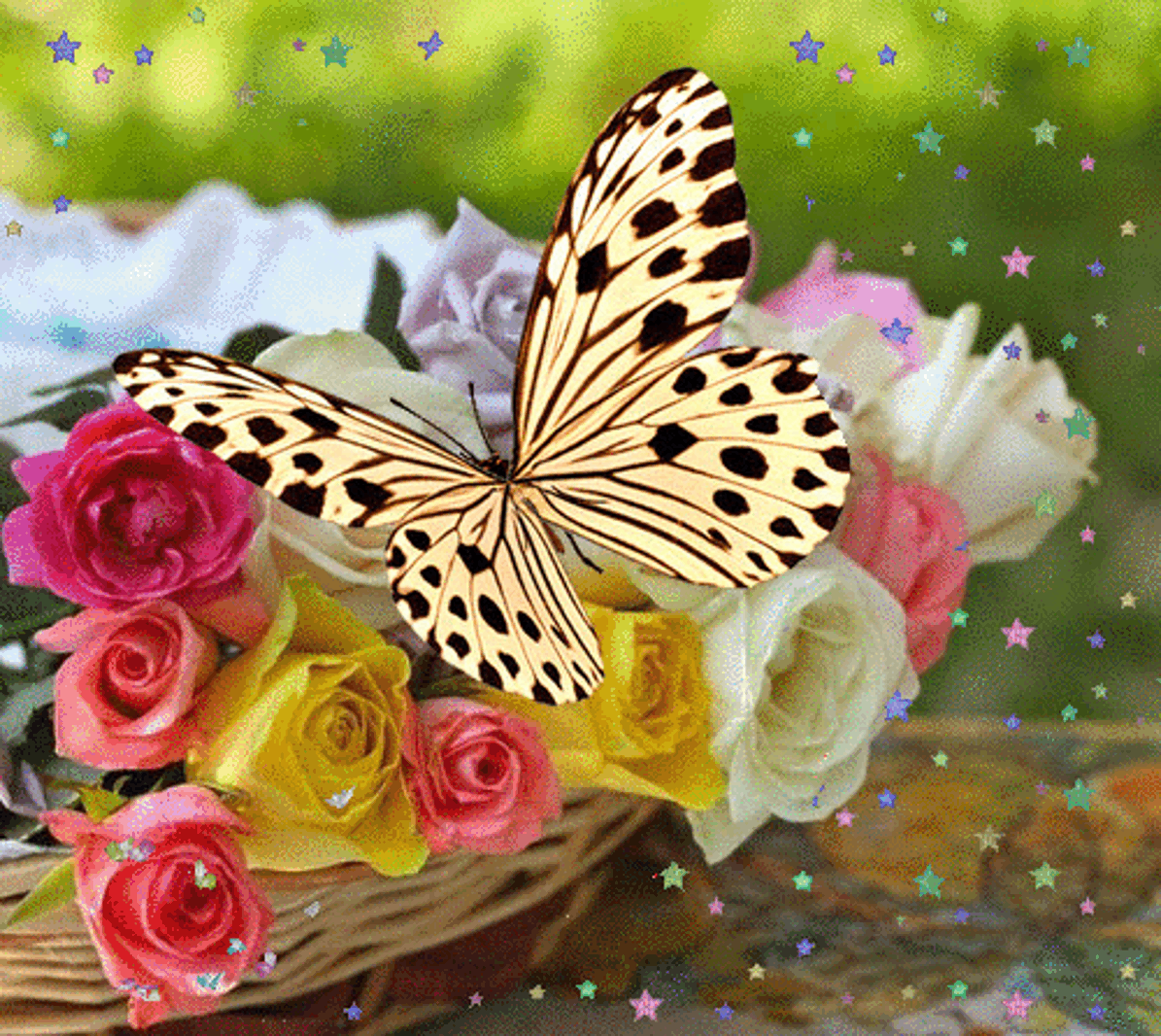 Здравствуйте, уважаемые родители !Перед началом нашего занятия предлагаю подготовить : картонку с нарисованной на ней ромашкой,   цветной пластилин.Уважаемые родители! Объясните, пожалуйста, ребёнку задания, сфотографируйте его в процессе их выполнения  и поделитесь этой информацией с воспитателями. Спасибо за помощь!
Здравствуйте, ребята!Знакомьтесь- это пчелка Майя
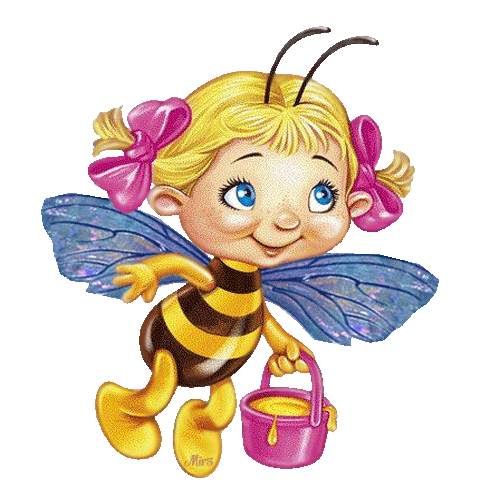 -Меня зовут пчелка Майя!
 -Сегодня я хочу с вами отправиться в удивительный мир  моих друзей.
- Кто они?
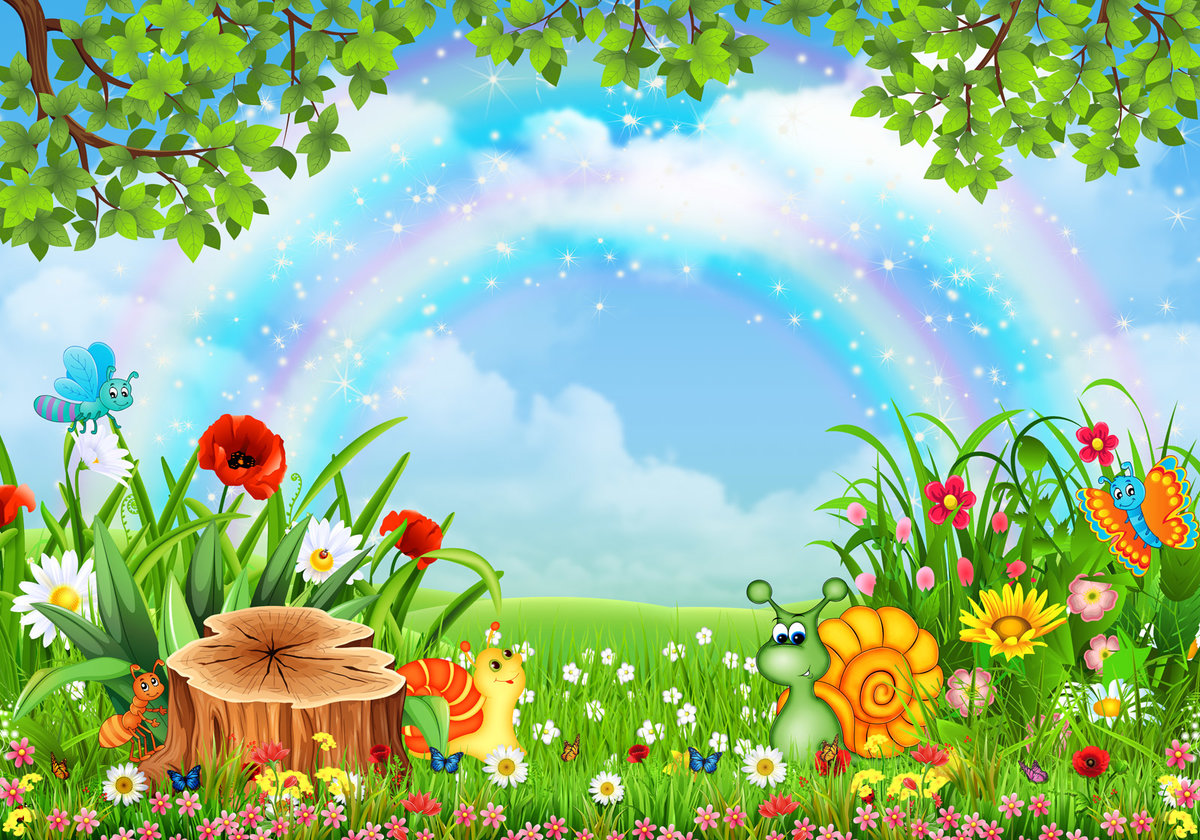 Отгадайте загадку
Голубой аэропланчик
 Сел на белый одуванчик
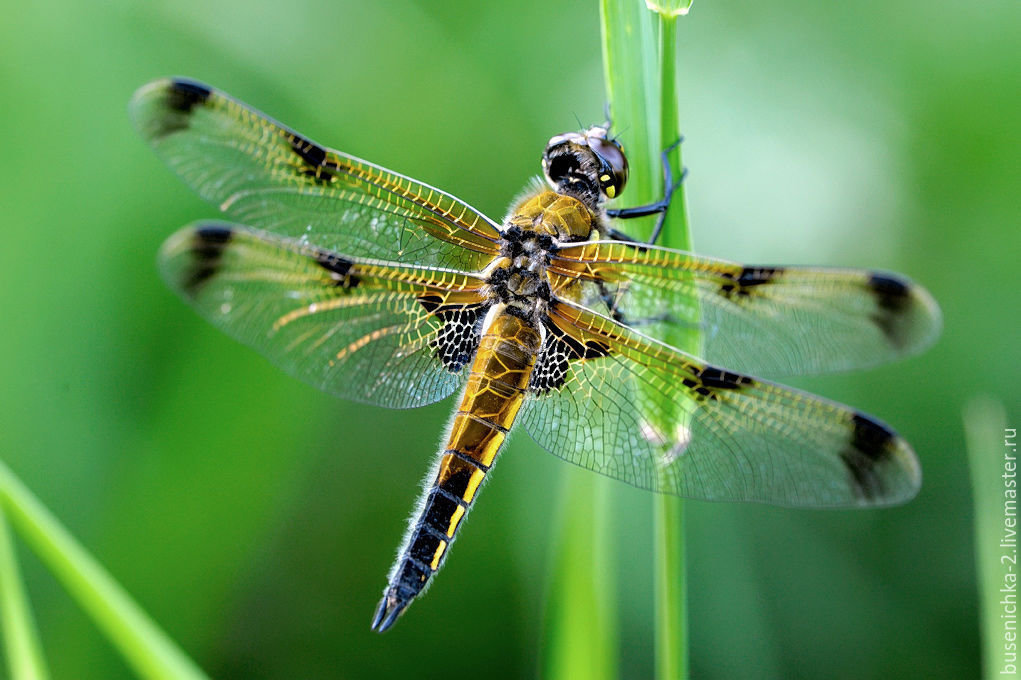 Стрекоза
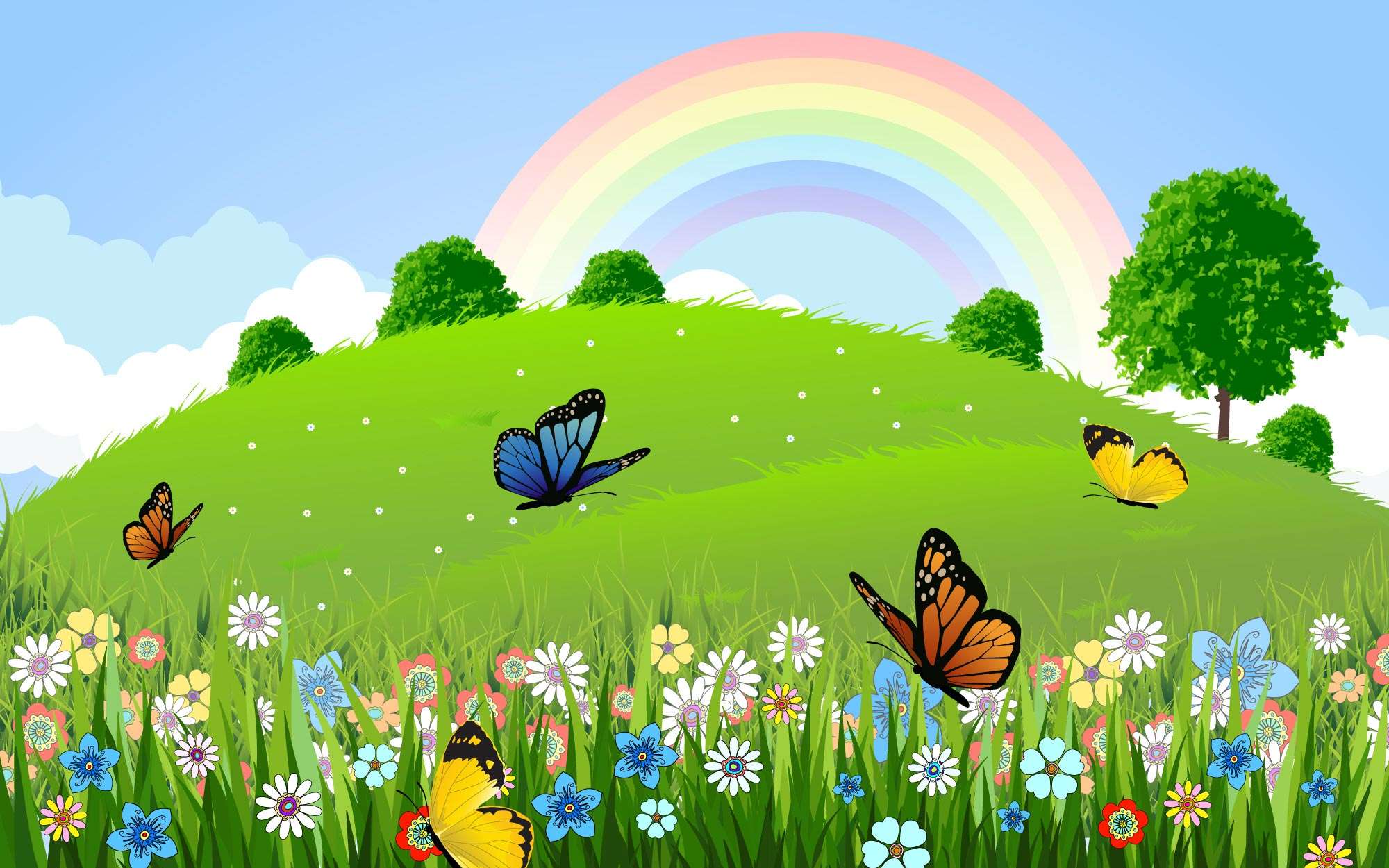 Отгадайте загадки
Над цветком порхает, пляшет,
 Веером узорным машет
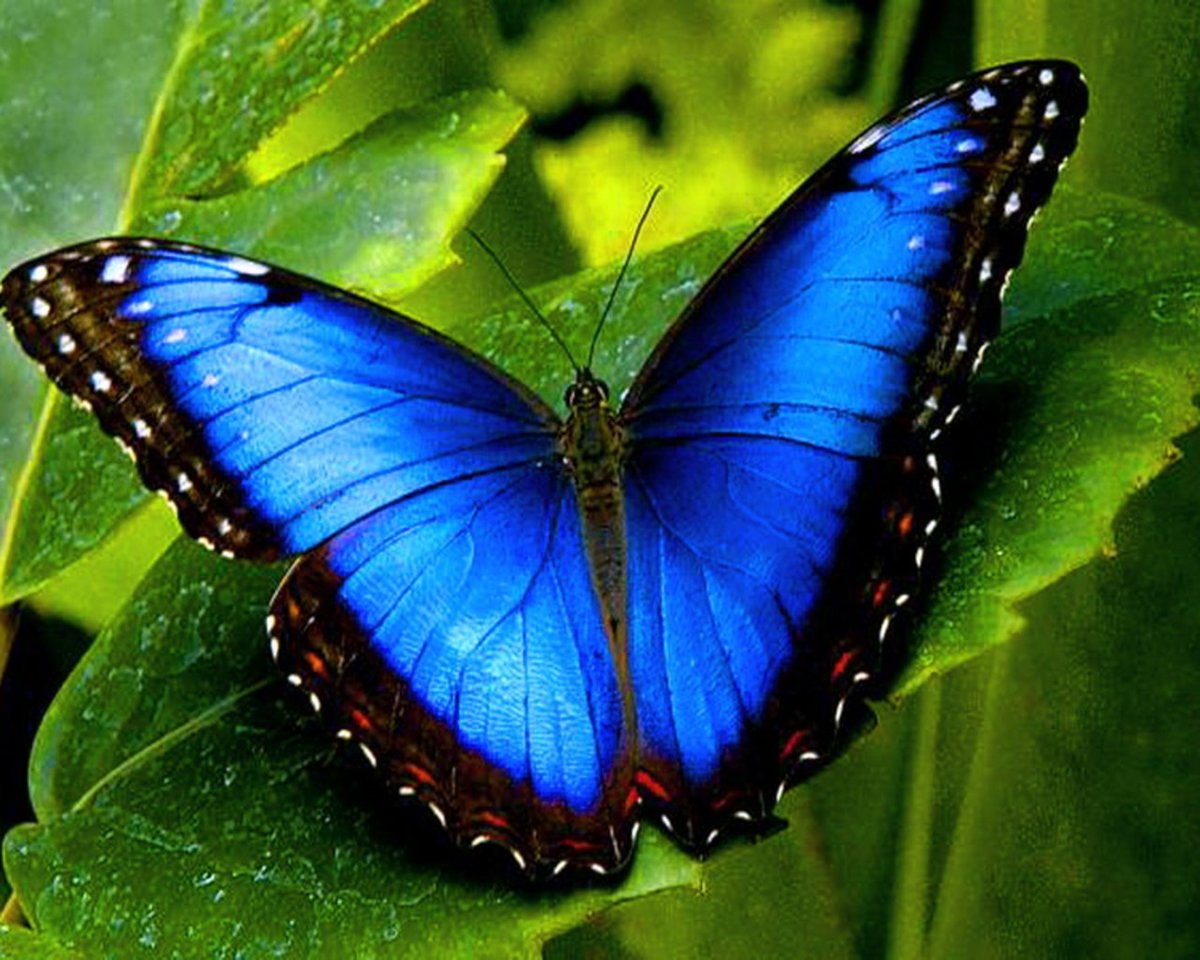 Бабочка
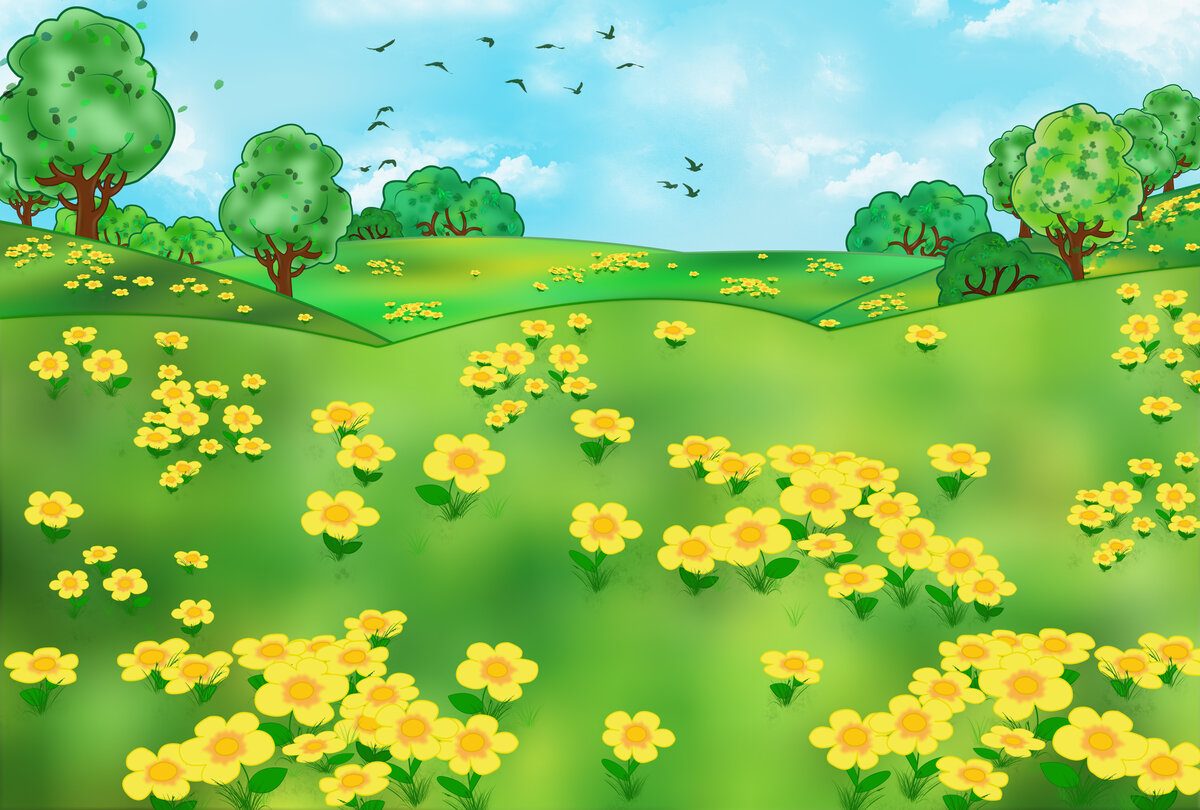 Отгадайте загадку
Не жужжу, когда сижу,
 Не жужжу, когда хожу,
 Не жужжу, когда тружусь,
 А жужжу, когда кружусь.
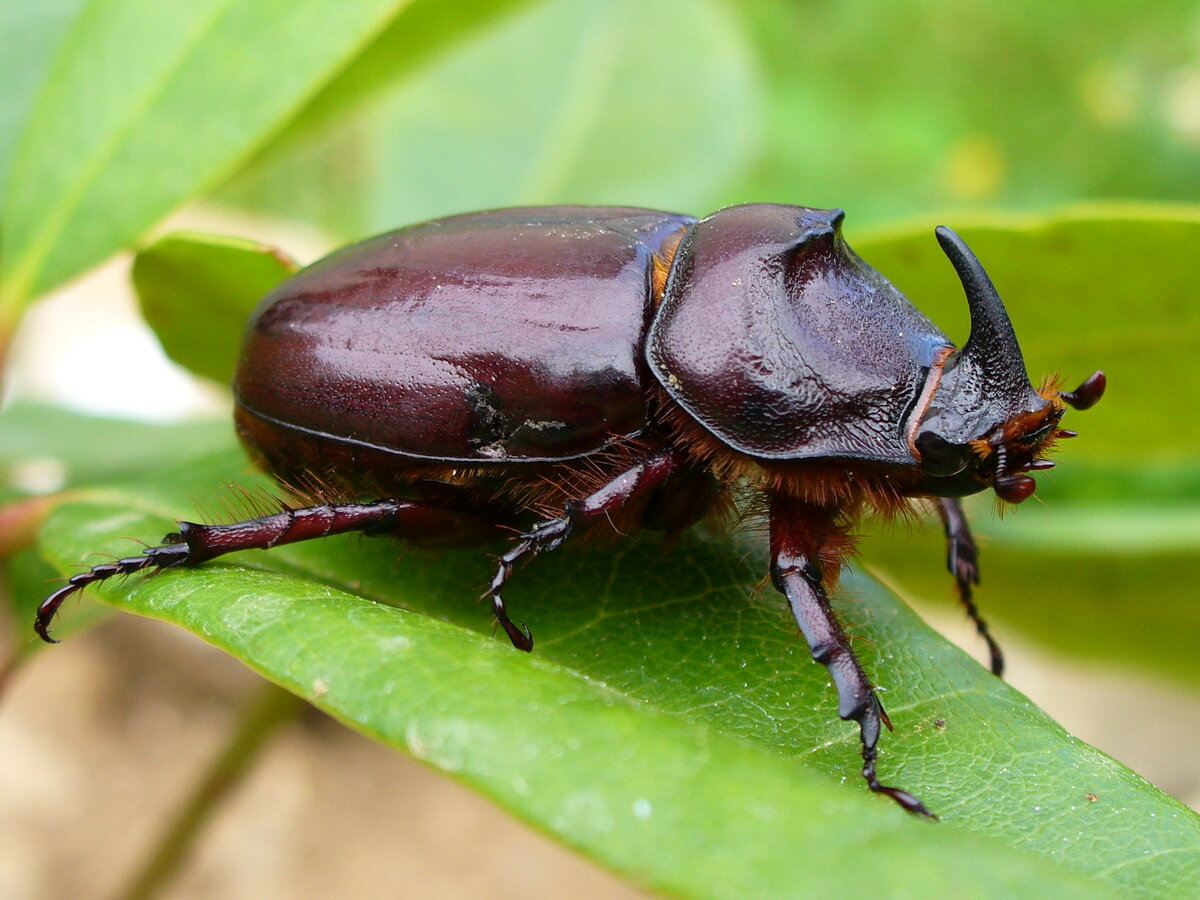 Жук
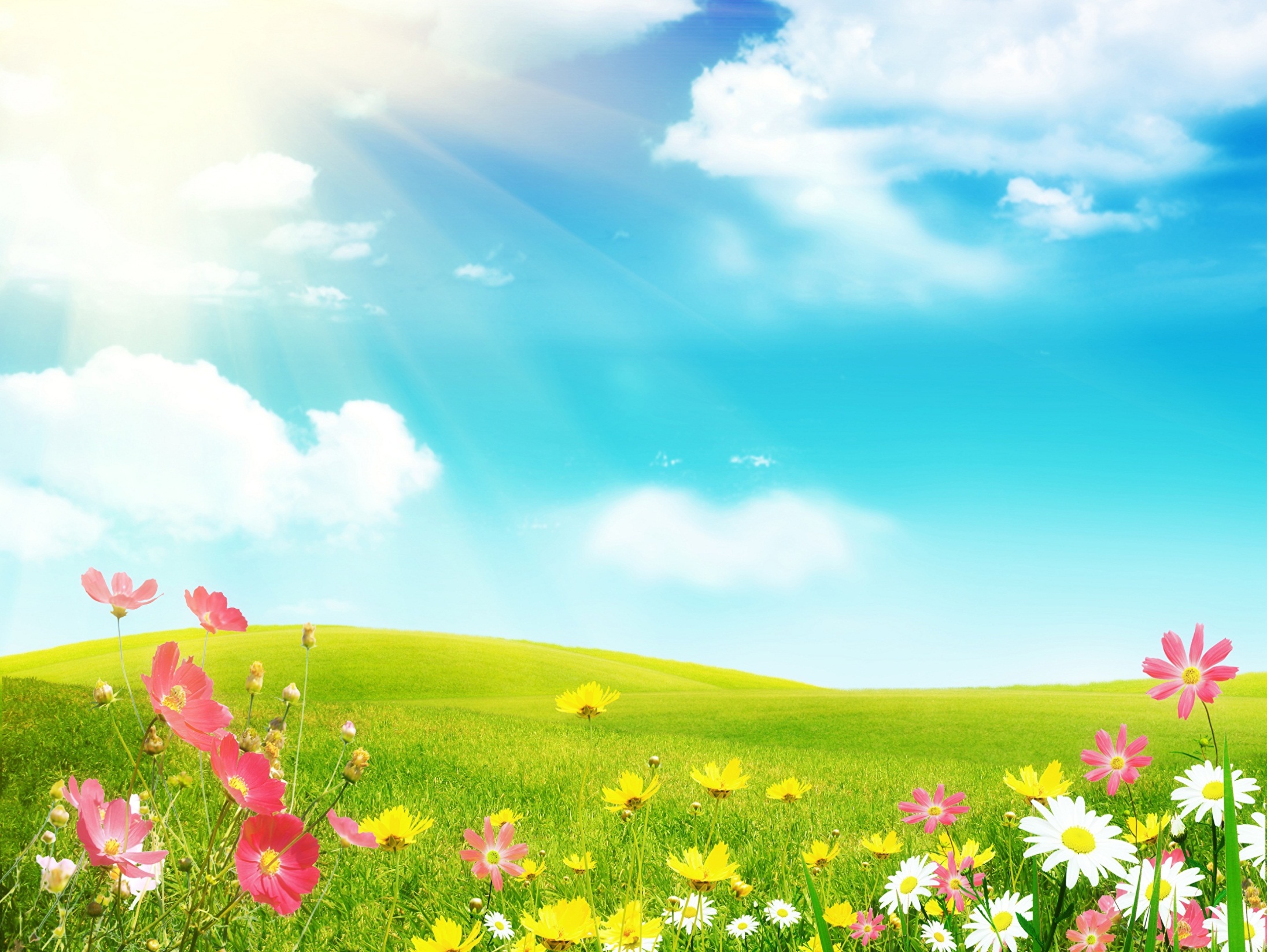 Отгадайте загадку
Не зверь, не птица —нос, как спица.
 Летит — пищит, сядет — молчит.
 Кто его убьёт, тот кровь свою прольёт
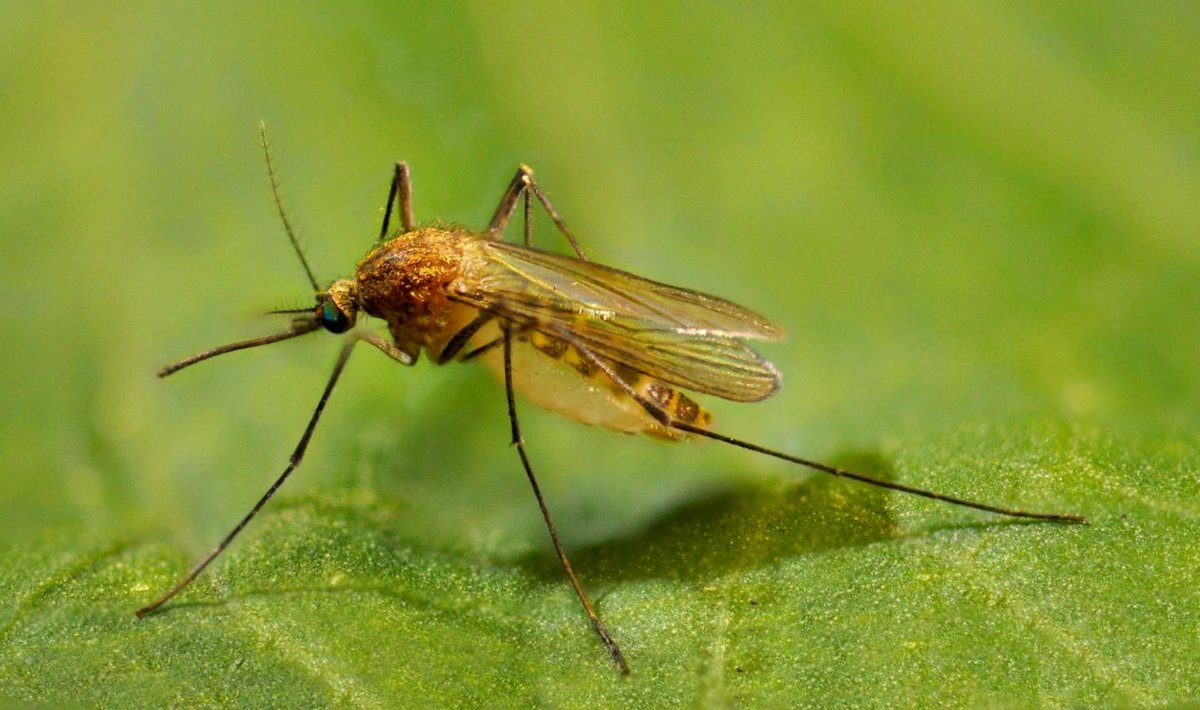 Комар
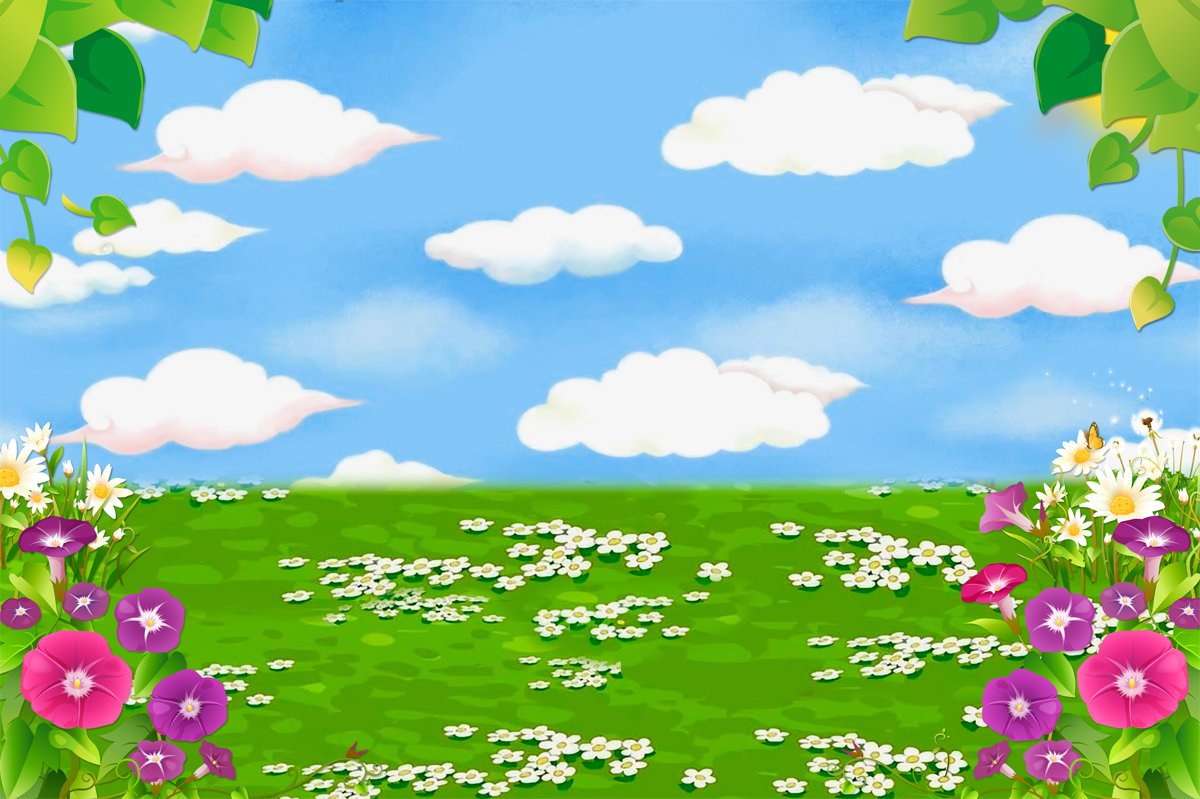 Отгадайте загадку
Красный, маленький комочек,
На спине немного точек,
Не кричит и не поет,
 А по листику ползет
Божья коровка
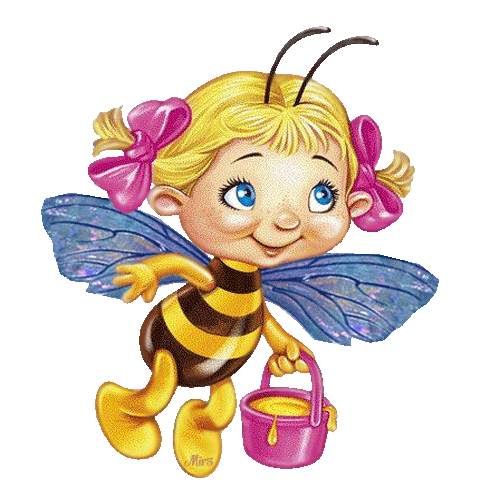 Ребята, давайте, я вам буду показывать картинки, а вы будете отгадывать, кто на них нарисован
Жук
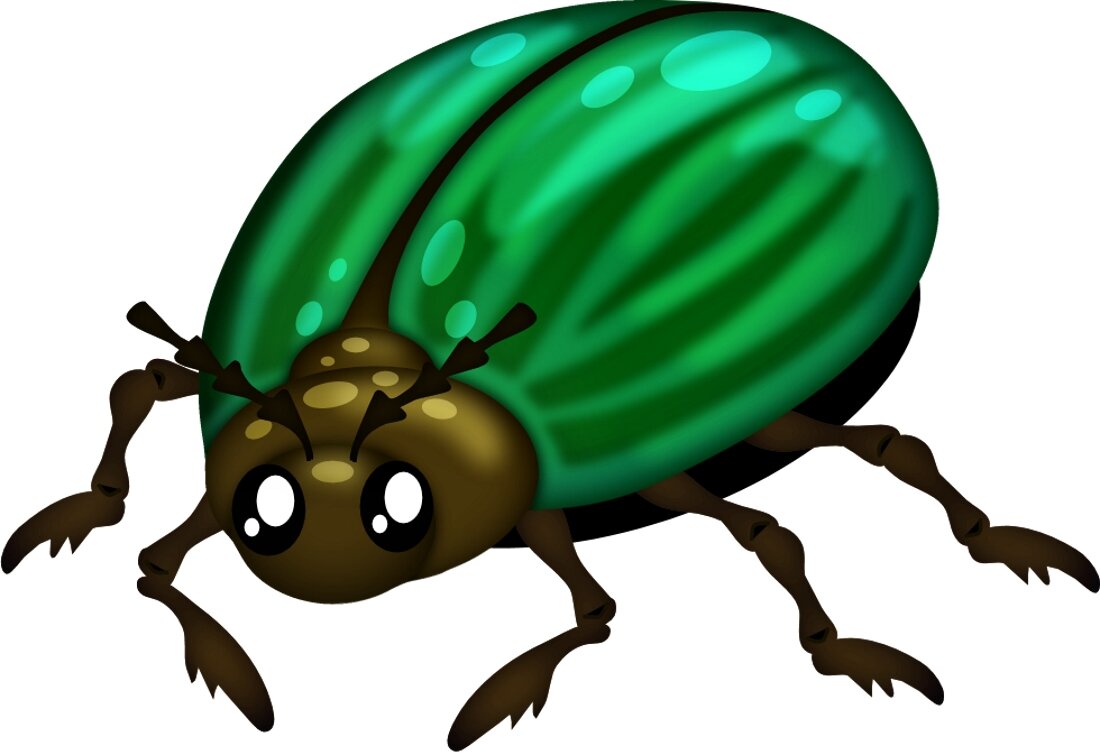 ЖУК
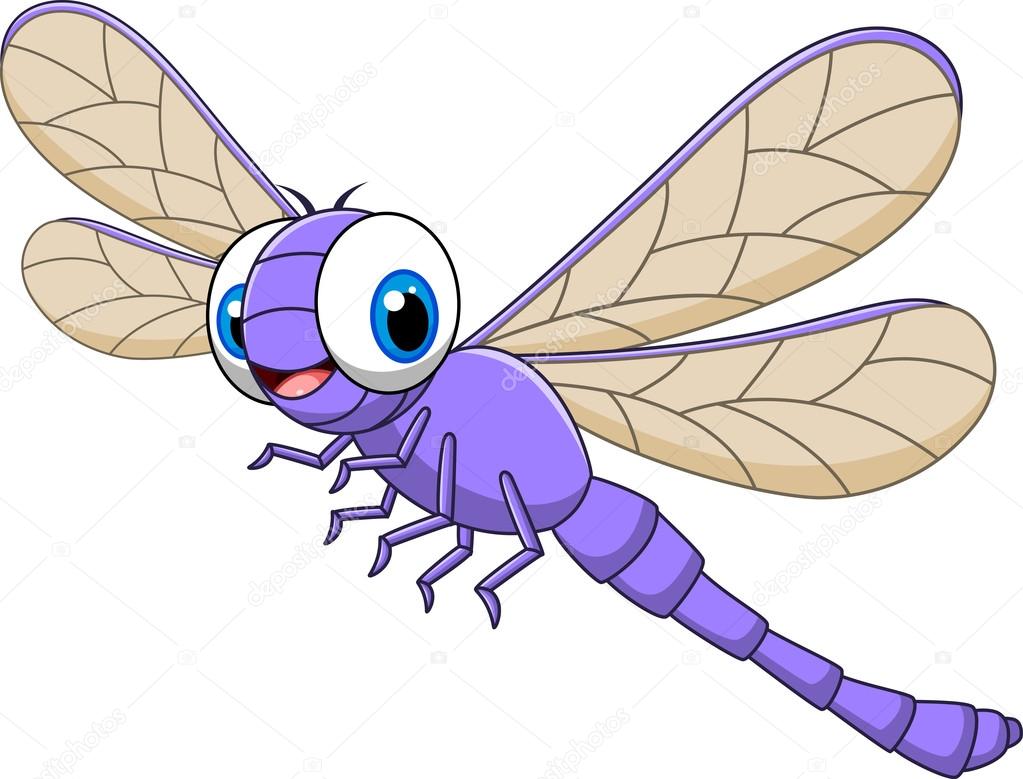 СТРЕКОЗА
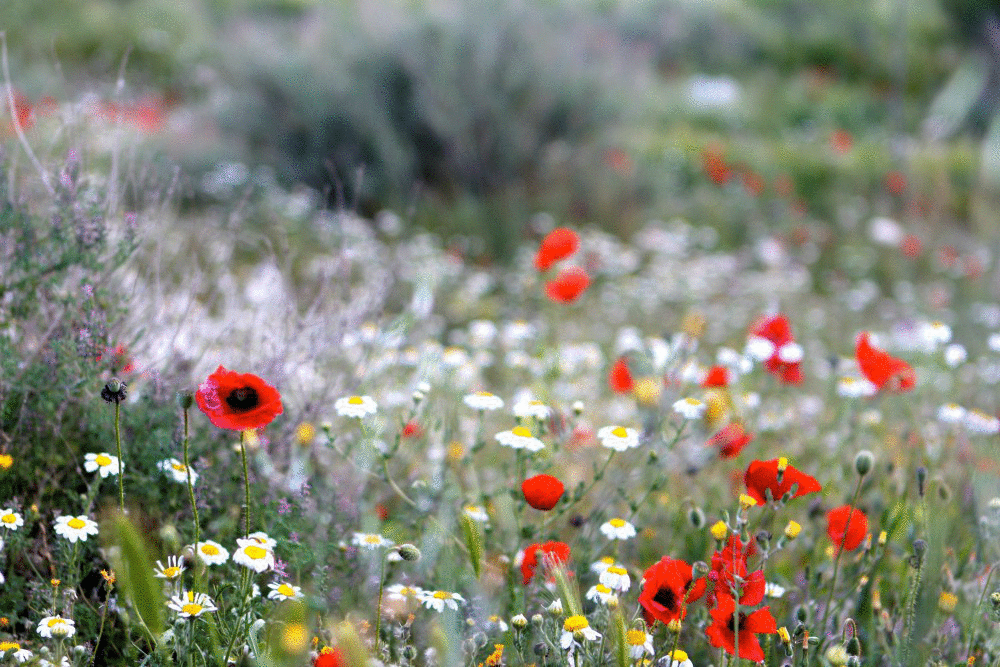 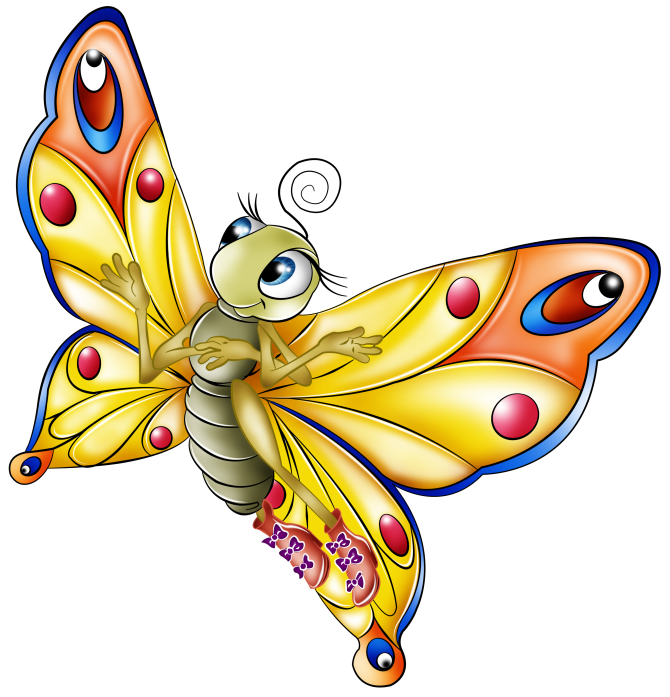 БАБОЧКА
А как их назвать всех одним словом?
Правильно, насекомые. На казахском языке насекомые - құрт-құмырсқалар. 
Длинное слово, давайте его ещё раз проговорим - құрт-құмырсқалар. 
Вы наверное устали, предлагаю вам немного отдохнуть:
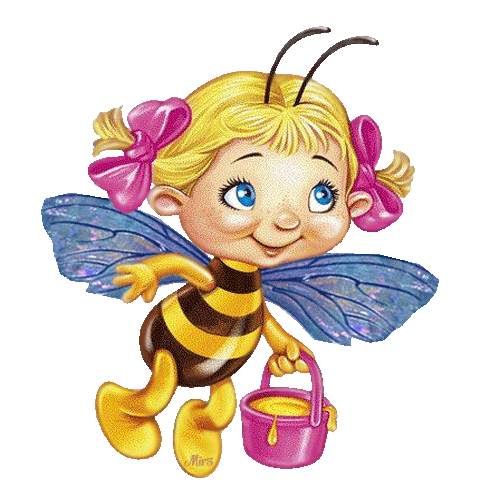 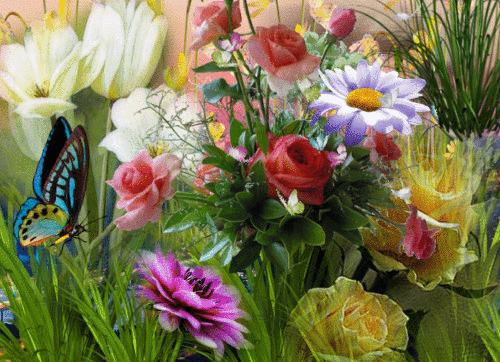 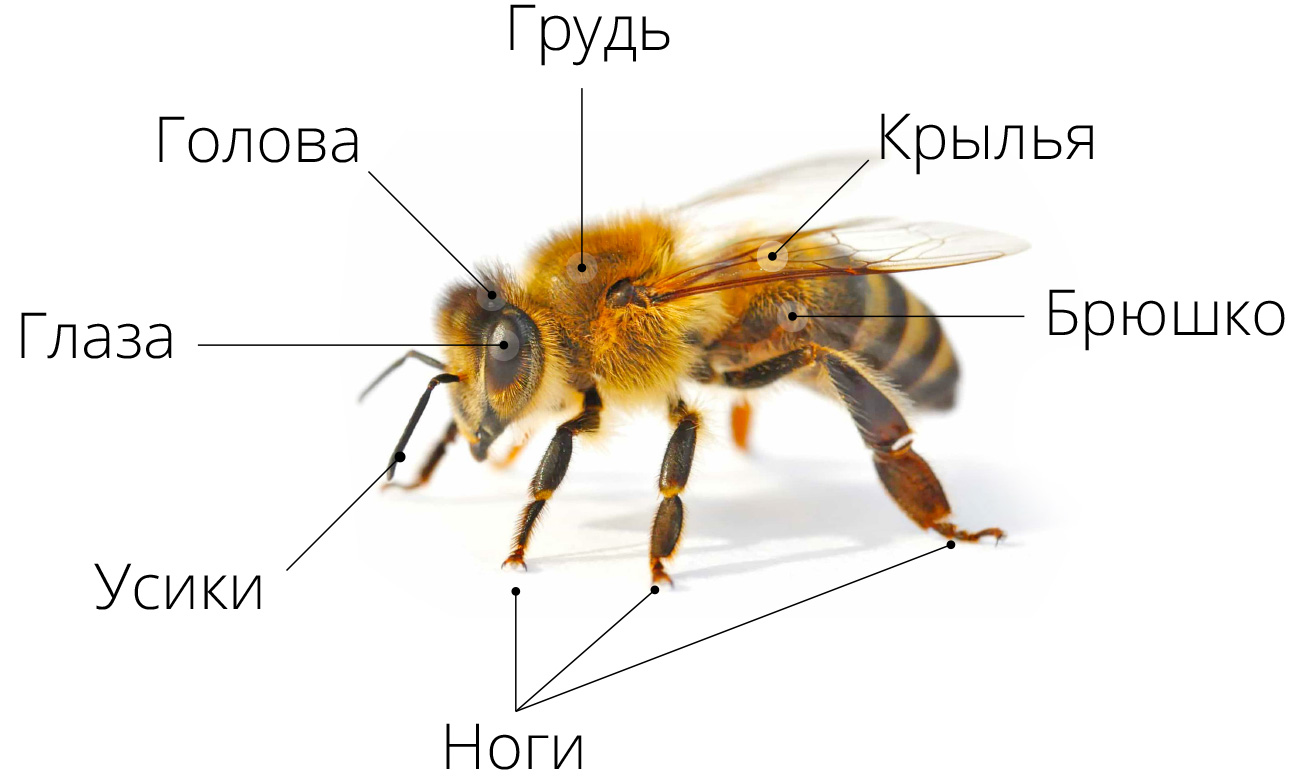 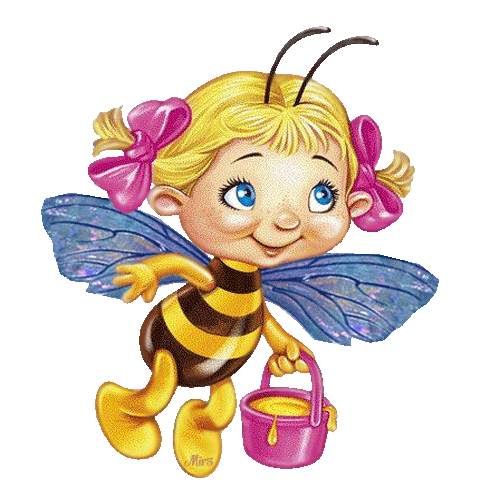 Давайте рассмотрим, какие части тела есть у насекомого? 
Голова, тело, ножки, усики. 
А какой они формы? 
А размера?
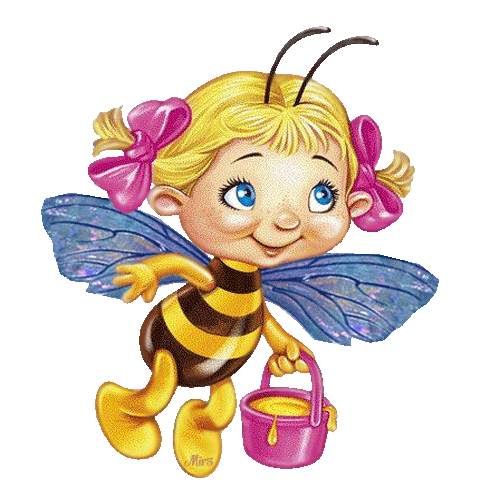 Посмотрите, перед вами лежат цветы.
А мы на них посадим насекомых. 
Вы сегодня видели много насекомых - и божью коровку, и жука, и стрекозу, и комара, и бабочку. 
Предлагаю вам посадить на свой цветочек  божью коровку. Я покажу вам, как можно при помощи пластилина сделать красивую божью коровку.
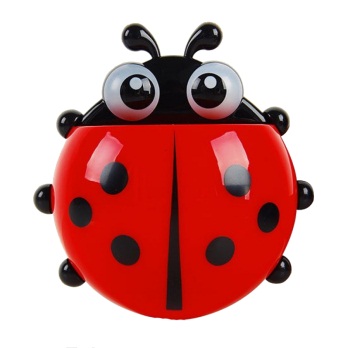 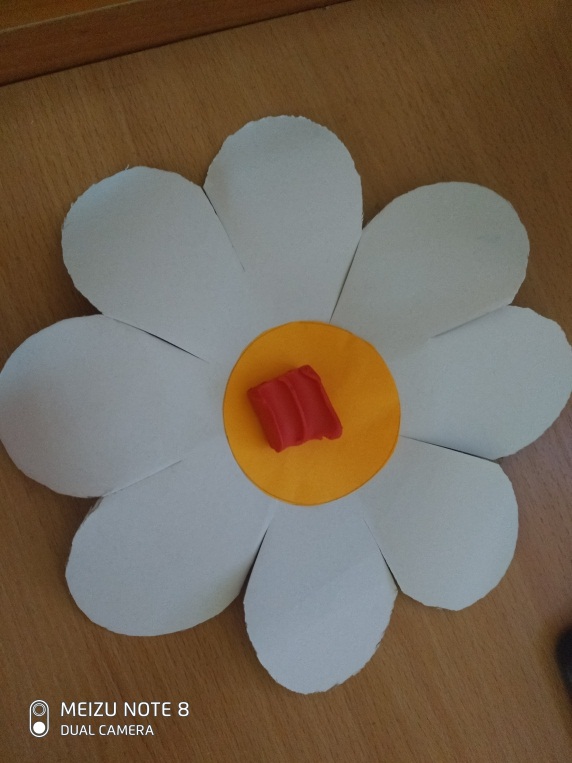 Я беру кусочек красного пластилина, раскатываю его в шар, затем придавливаю на середину нашего цветка
Немного расплющиваю и примазываю
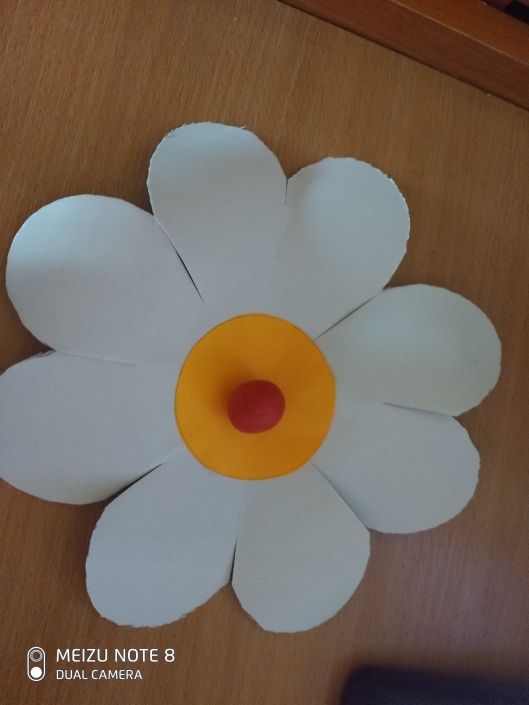 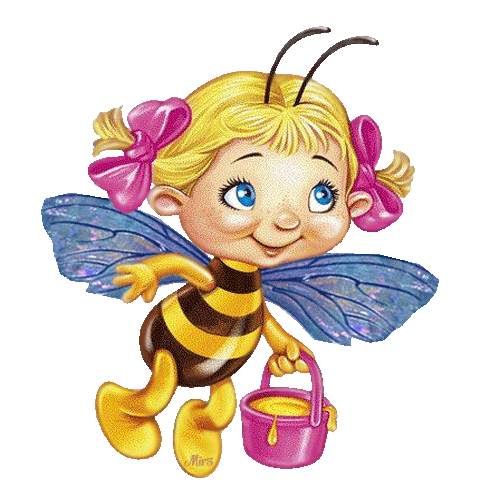 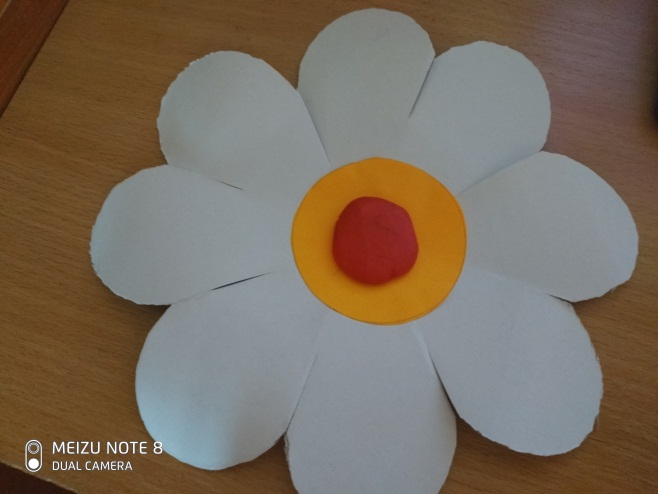 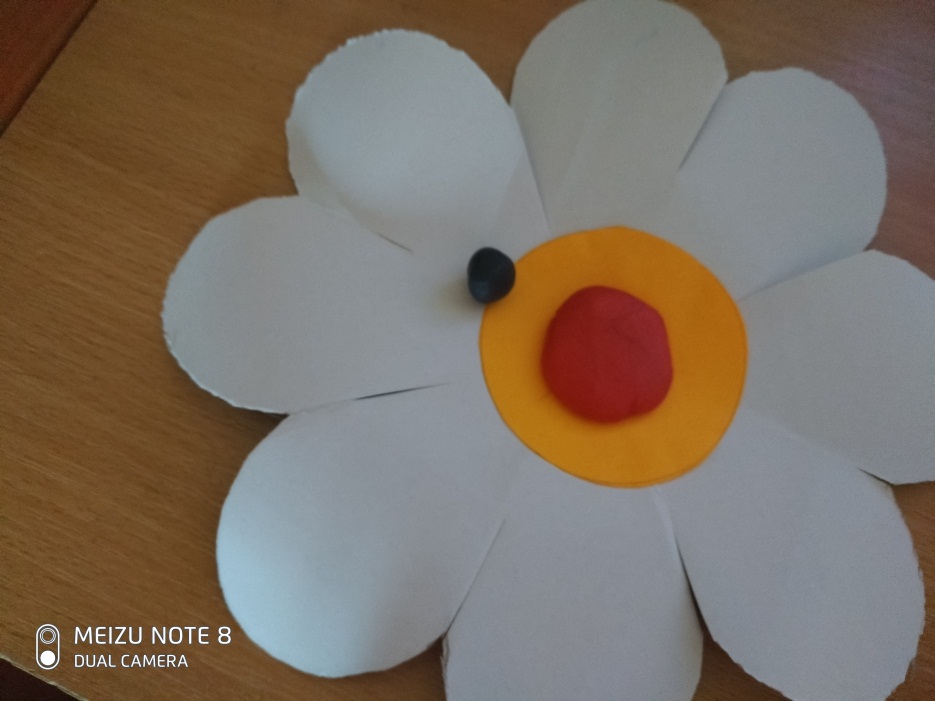 Затем,  я беру пластилин чёрного цвета и отщипываю от него маленький кусочек-это будет головка, скатываю его так же в шар и прикрепляю к туловищу нашей божьей коровки.
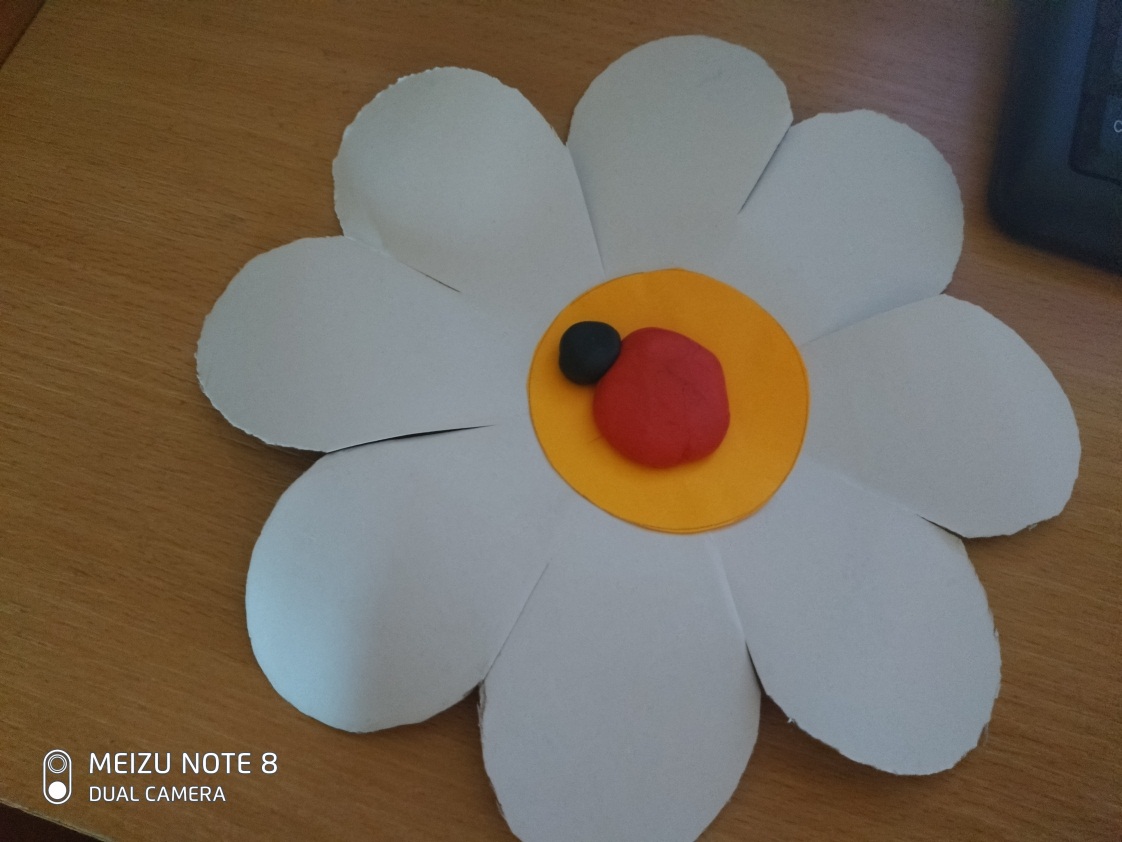 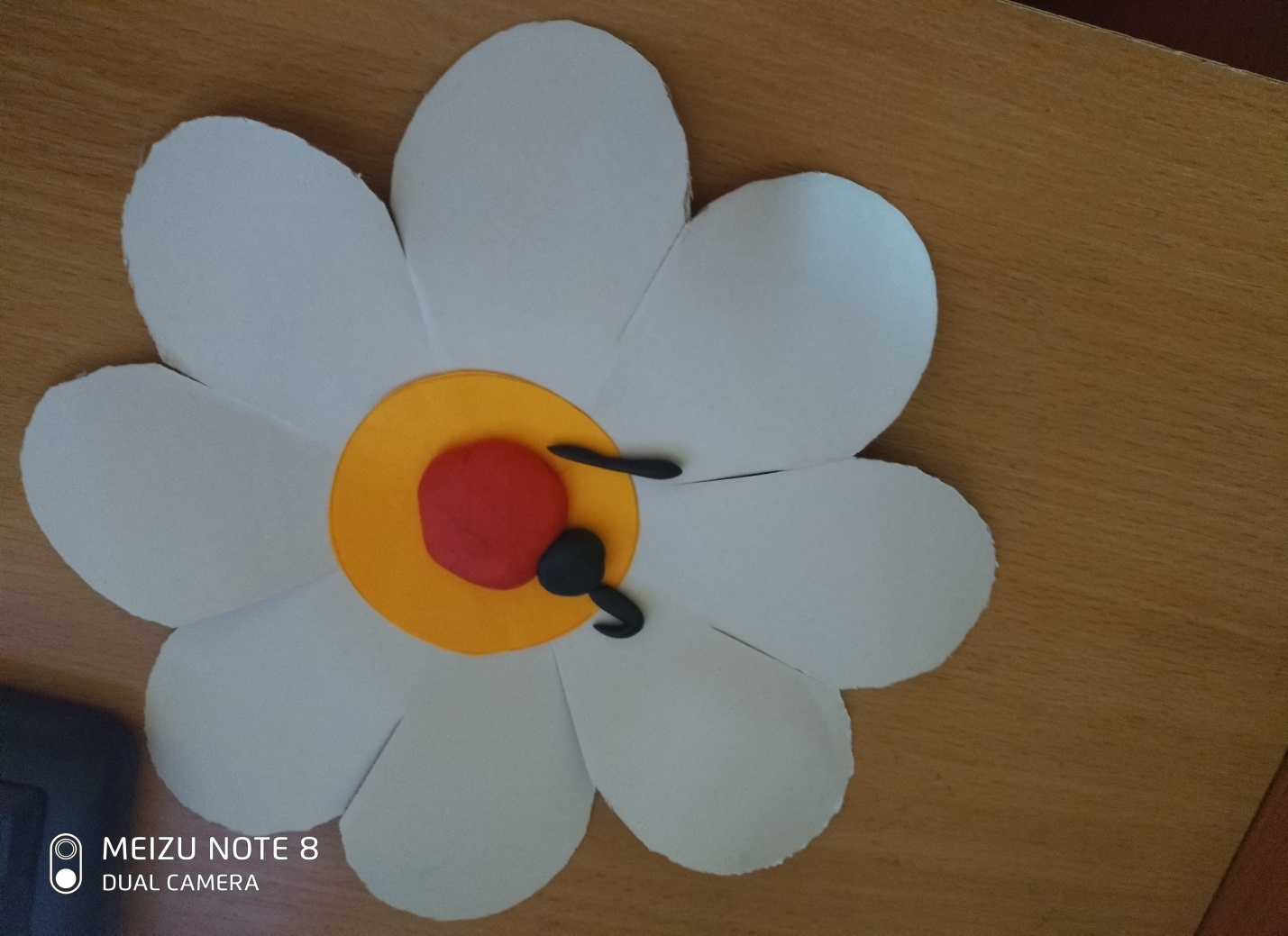 Ещё нужно сделать усики. Я отщипываю два примерно одинаковых кусочка пластилина чёрного цвета и раскатываю их в жгутик, прикрепляю к голове и примазываю.
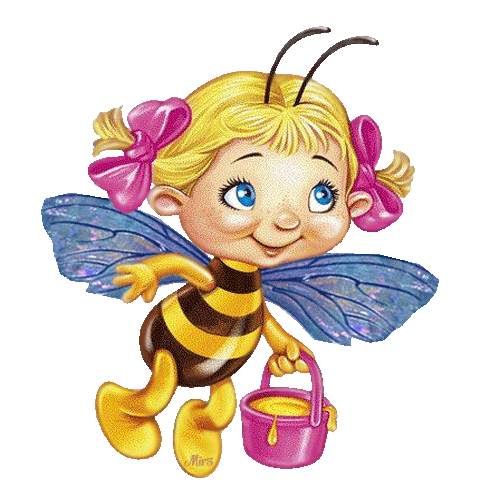 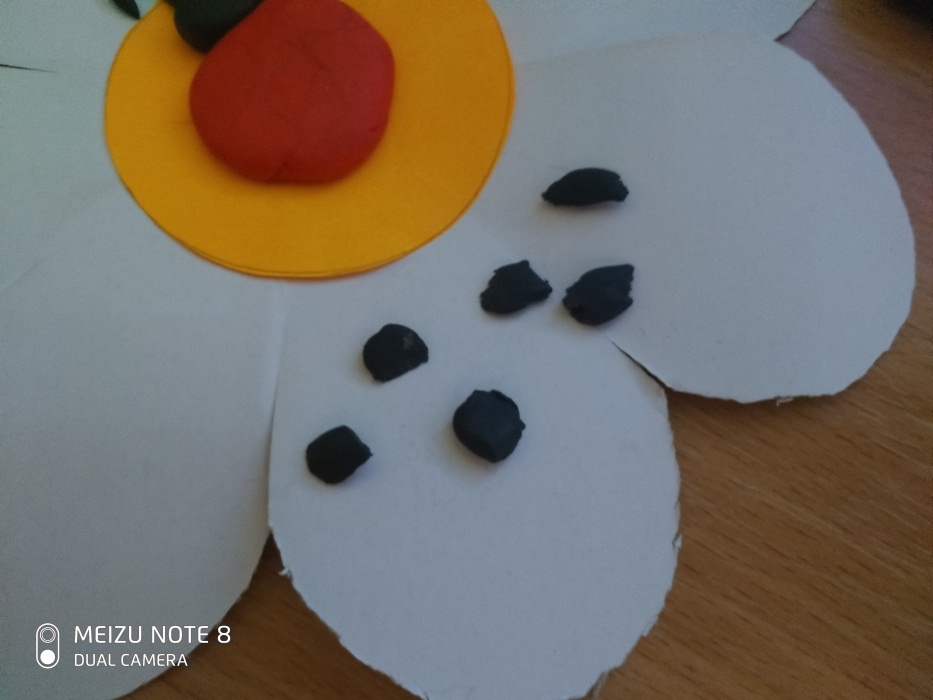 Осталось совсем немного, добавить на тело чёрных точек. 
Вот так, моя божья коровка готова.
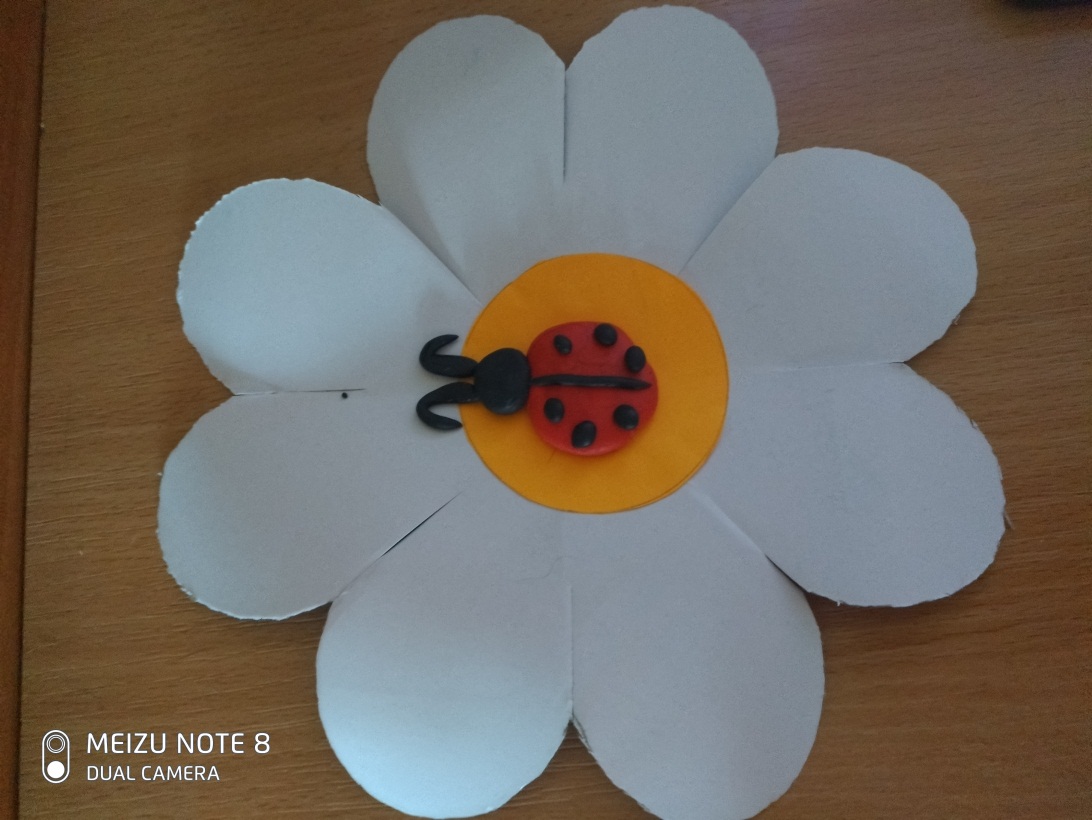 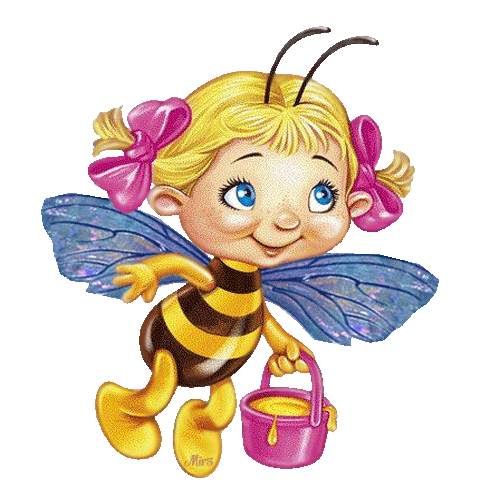 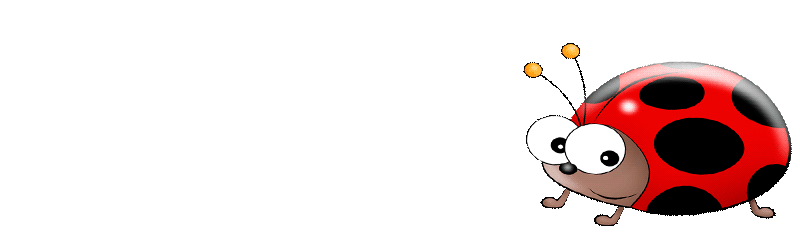 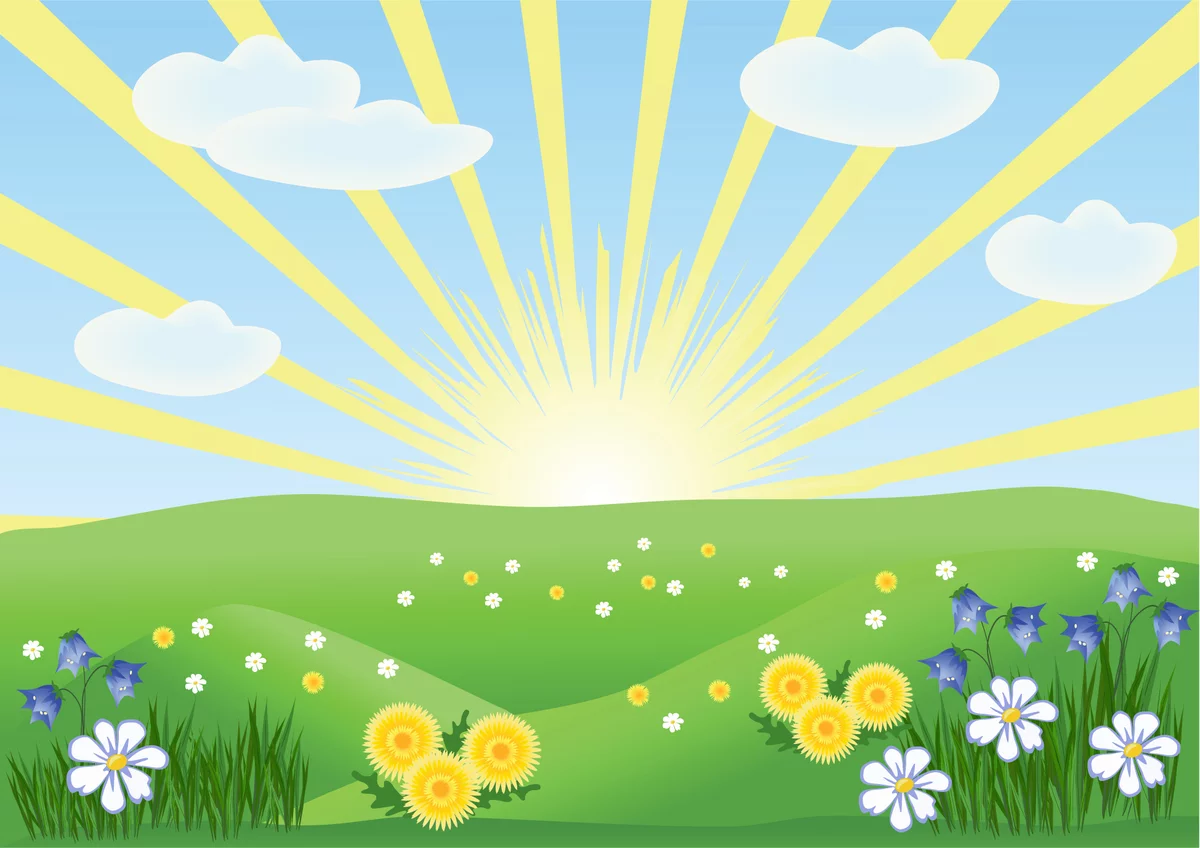 А что получилось у тебя?
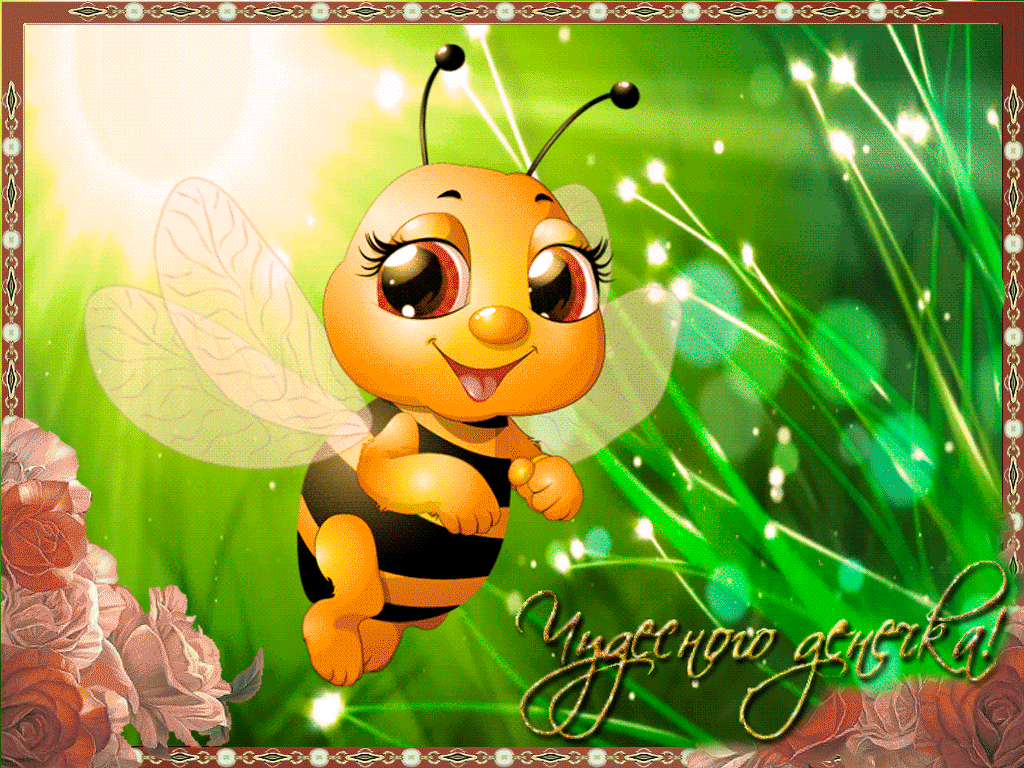 До  новых встреч!